Accessible Directions
Accessible Directions
GNG2101 Deliverable E
Group B33
Introduction
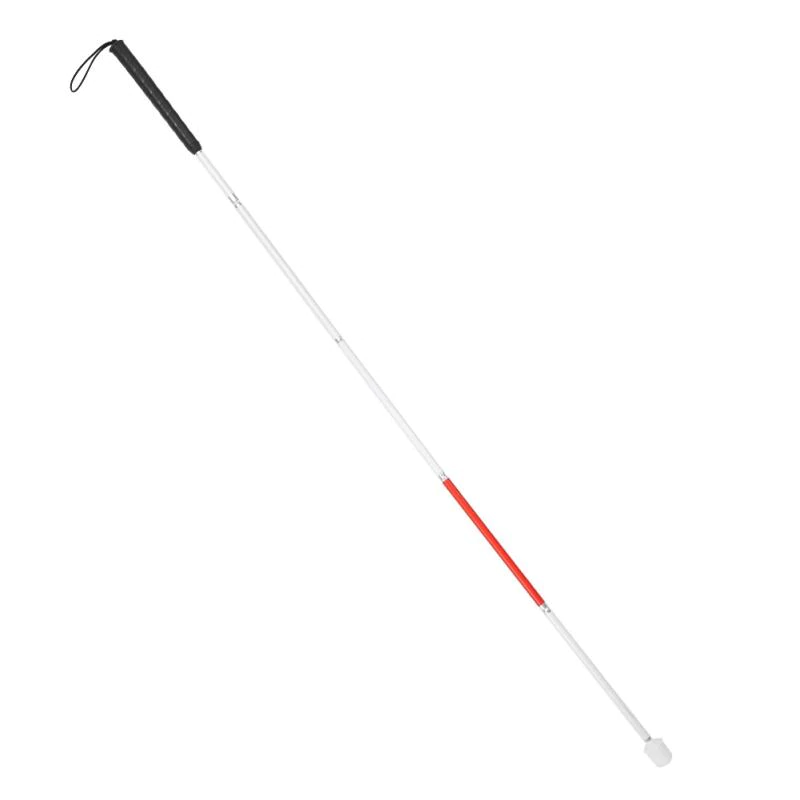 As a group we were tasked with creating a device that not only allows for the user to be able to hear directions in loud and distracting environments, while also guiding and directing the consumer with the use of vibrations for clients who are visually impaired. As we brainstormed and narrowed down the design specifications given by the client, we were able to choose “smart glasses” as our design choice. 
Problem Statement:
There is a need for people with visual impairments to be able navigate with the use
 of a gps without requiring audio aids. It is difficult for people with visual impairments to navigate VIA gps when out in public due to an access amount of noise.
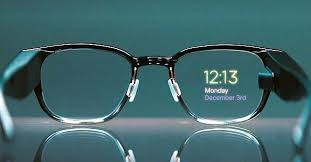 Clients Needs/Wants
Client Feedback:
Clear indication of ON/OFF
Shows/tells battery percentage
Comfortable and streamlined/compact
Scanning of text to phone 
Safety straps on glasses
Weatherproof
Tough and Durable (Worn most of the time)
Portable and stylish 
Connectable to an everyday GPS software
Has to physically guide/direct the consumer
Addition of bone conduction transducers
Device does not stand out (visually appealing)
Mountable on the body or cane for accessibility
[Speaker Notes: FOR CLIENT FEEDBACK: The client meeting was a very good insight onto the everyday life of someone who lives with a disability. It allowed us to get more info on the everyday struggles living without vision such as low situational awareness, having trouble with locating doors, entrances and exits, lines of people, and many more. With the pandemic parameters still in effect, it has made life for those who are blind even more challenging. Not only have we been able to grasp the everyday hardships that our client may encounter, but we’ve also been able to better understand how we can help solve some of the issues aforementioned. Going into the client meeting, we had a very brief description of the product that we were meant to develop in order to meet the needs of the client. In fact, our only description was to develop a system to indicate directions without the need to hold or see it, with a proposed solution of a belt integrating vibrational technology. As a result, our questions heading into the meeting were very general and open but also providing insight into what technologies they think could be appropriate. The client seemed very keen on the idea of bone conduction transducers having attempted them in the past. As the meeting continued, it seemed to be more clear that although there were many different options provided by both us and the client, that the bone conduction technology might be the focal point for our solution. This has allowed us to focus very strongly on this concept of technological integration into the product that we now hope to develop for the client, and perhaps sideline some of the initial solutions that we came up with such as a vibrational cane. Overall, the client meeting allowed us to determine the needs of the client, the importance of each need as well as being able to compare our ideas with those of products that the client already uses or has used in the past.]
Initial ideas
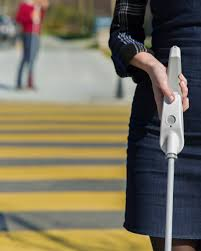 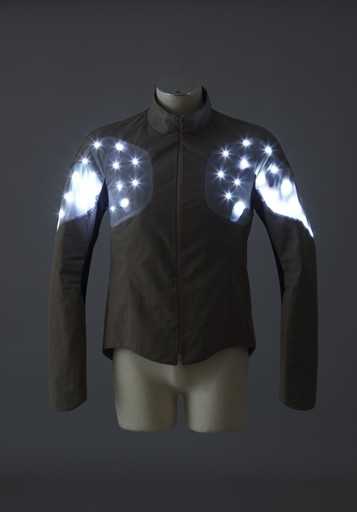 Some of our initial ideas include:
Smart Cane
Enhanced Smart Watch
Haptic Gloves
Bone Conduction Hat
Jacket with Built in Sensor
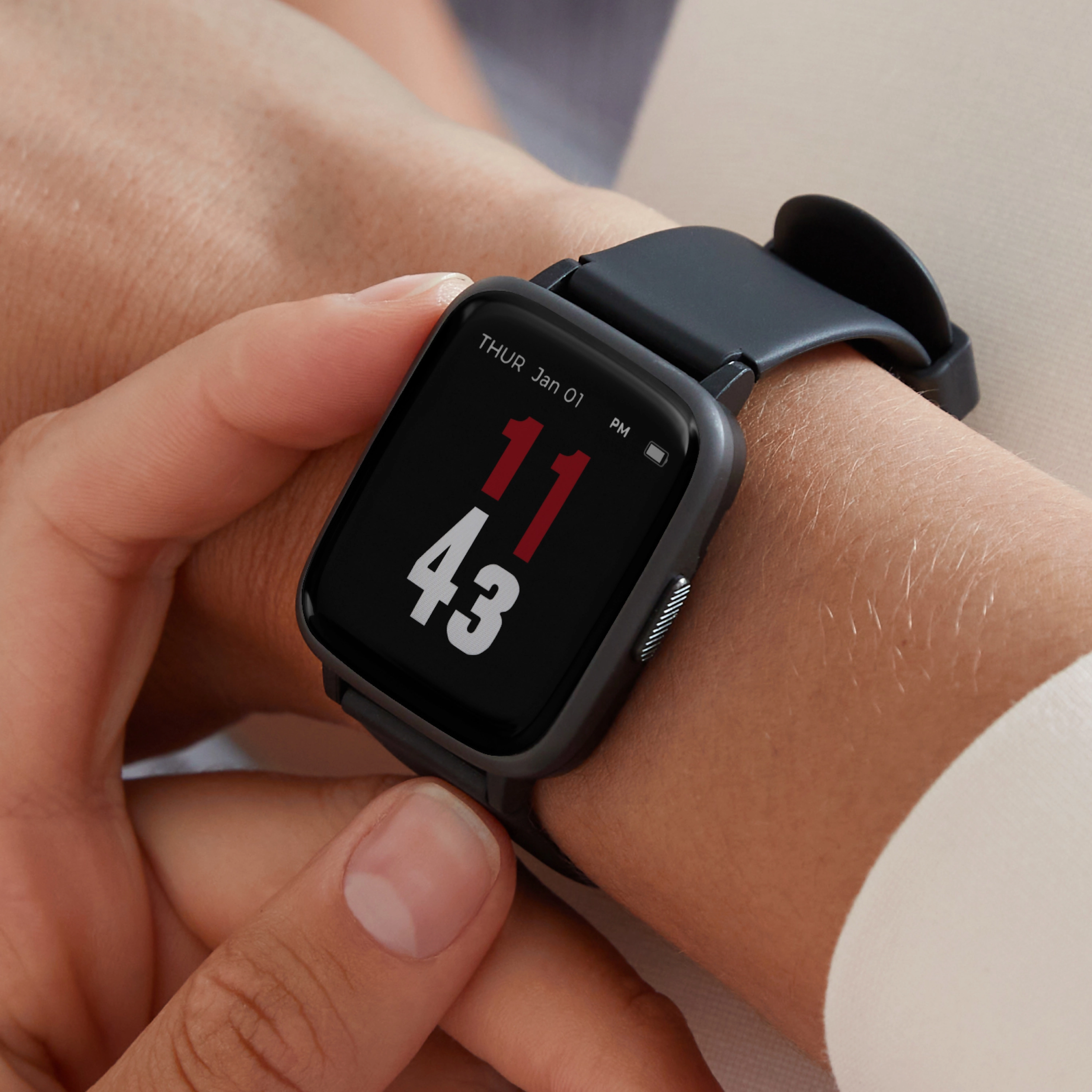 Benchmarking
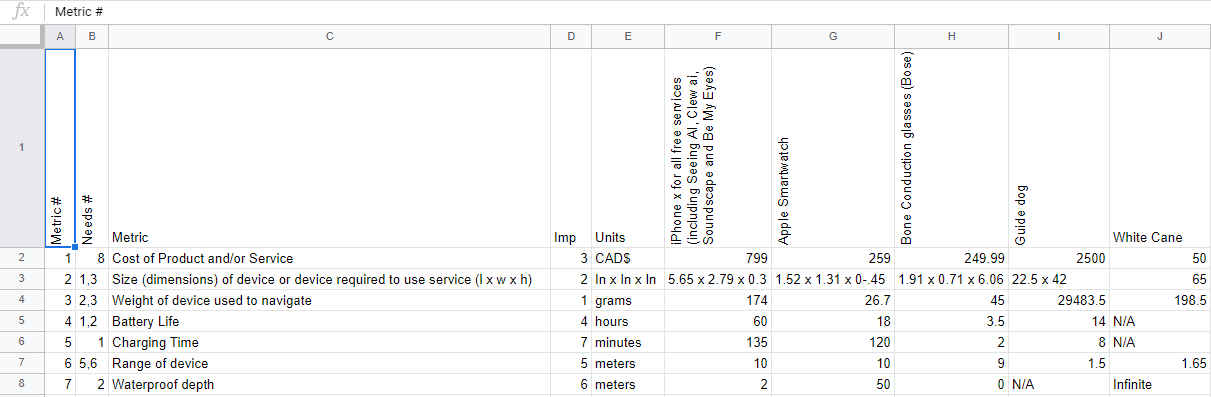 Target Specifications
Each important metric has a numerical idea value associated with it. Some of the more unique and special ones for this project include bone conduction frequency as the human body has a typical sensitive range of 2000 to 5000 hz.
Feasibility Study
Some of our biggest risk factors for the development of this project include: Camera and Sensor integration, text image to speak, social distancing integration/awareness, size(bulkiness) and ease of use for our particular clients.
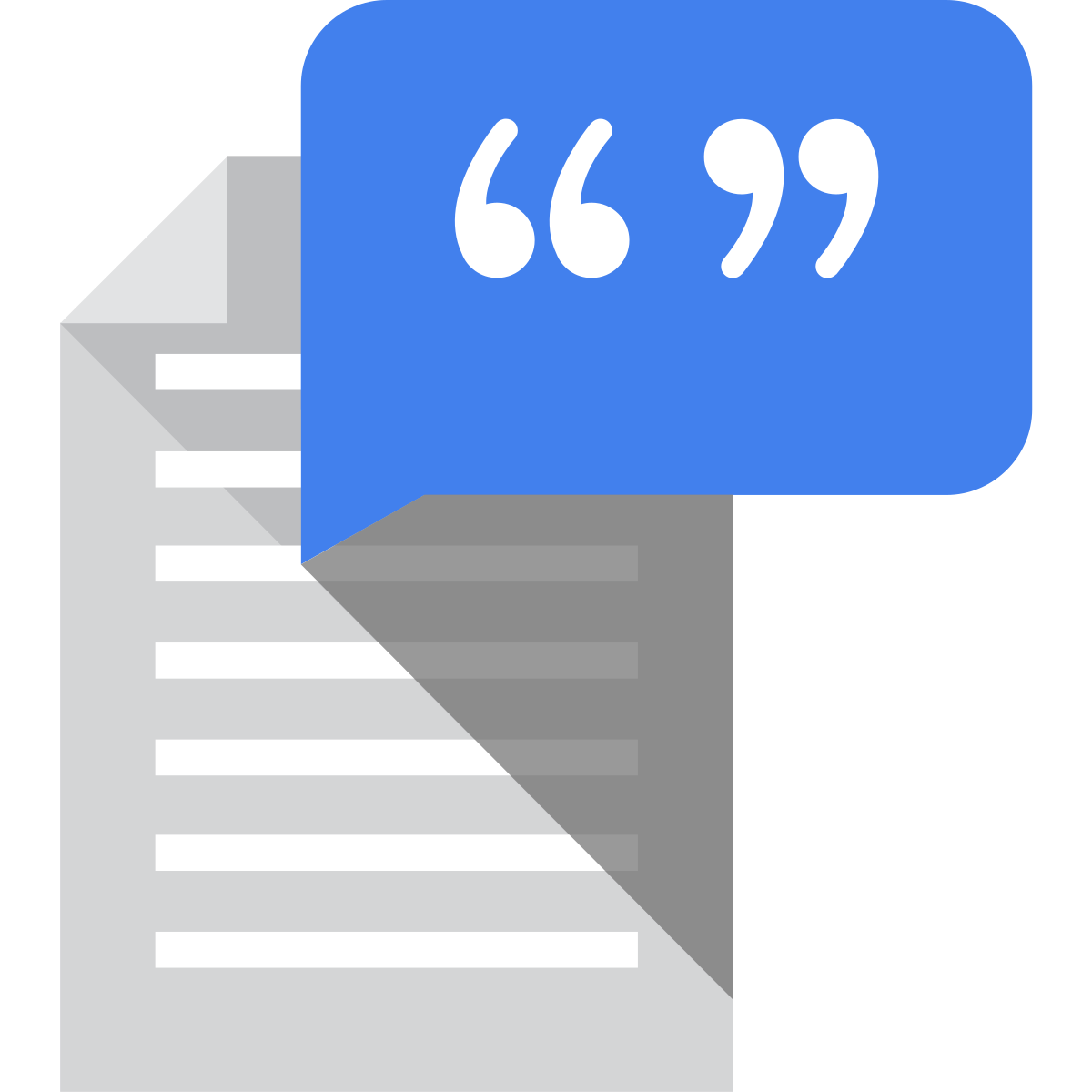 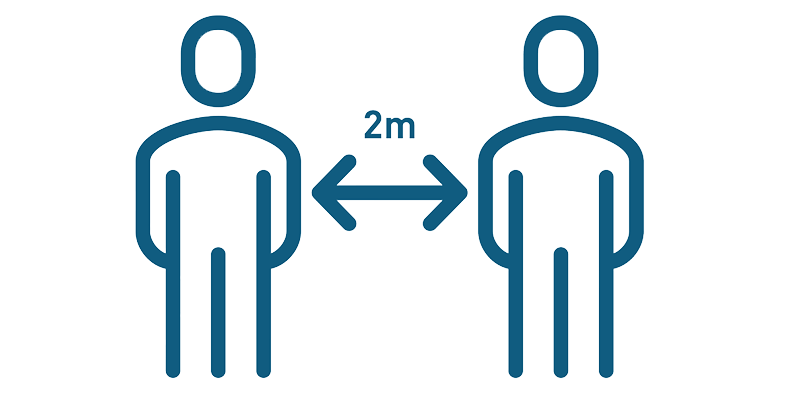 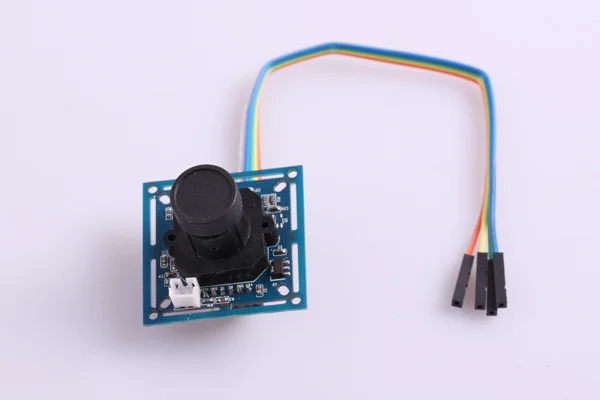 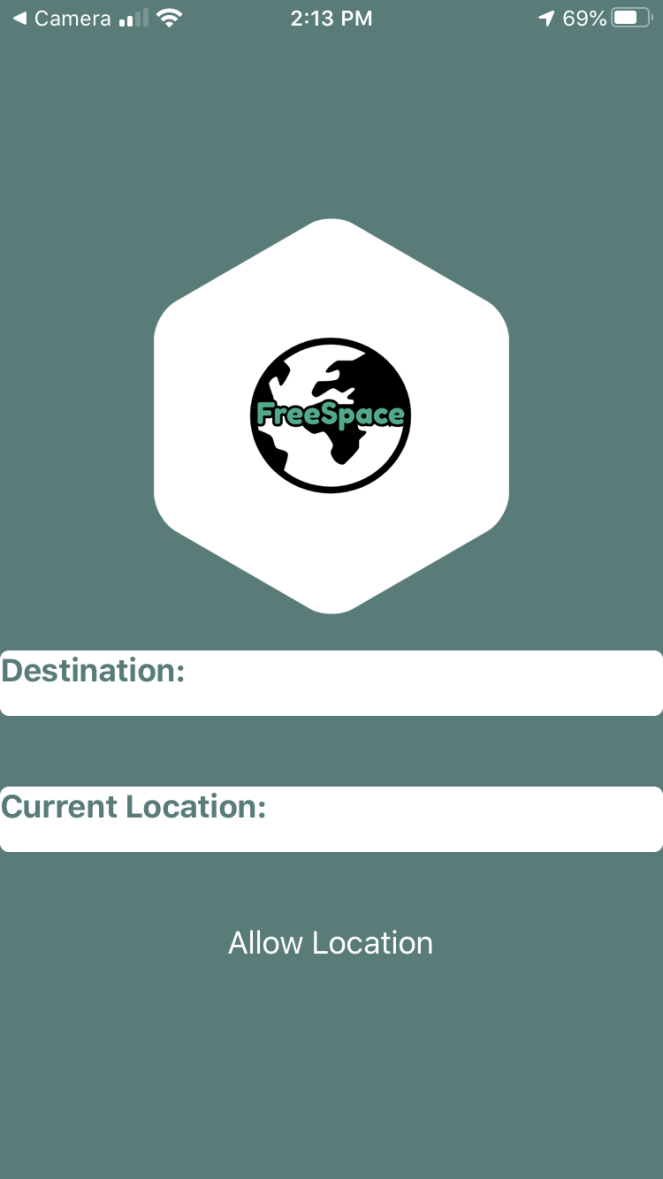 Software Prototype: App
FreeSpace Accessible Navigation App
Visual Studio Code (JS) was the IDE used
Key components:
Uses current Location as a starting point (must be given permission to use location within app)
Connect to bluetooth manually during first setup - after this it will be saved as a device (bluetooth will then connect to microcontroller)
Destination should be inputted using voice recognition (text input still available)
Scrollable and live tracking/Following of location (constantly updating location)
Home screen and Functionality
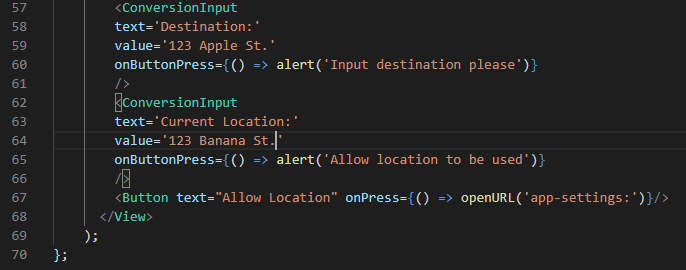 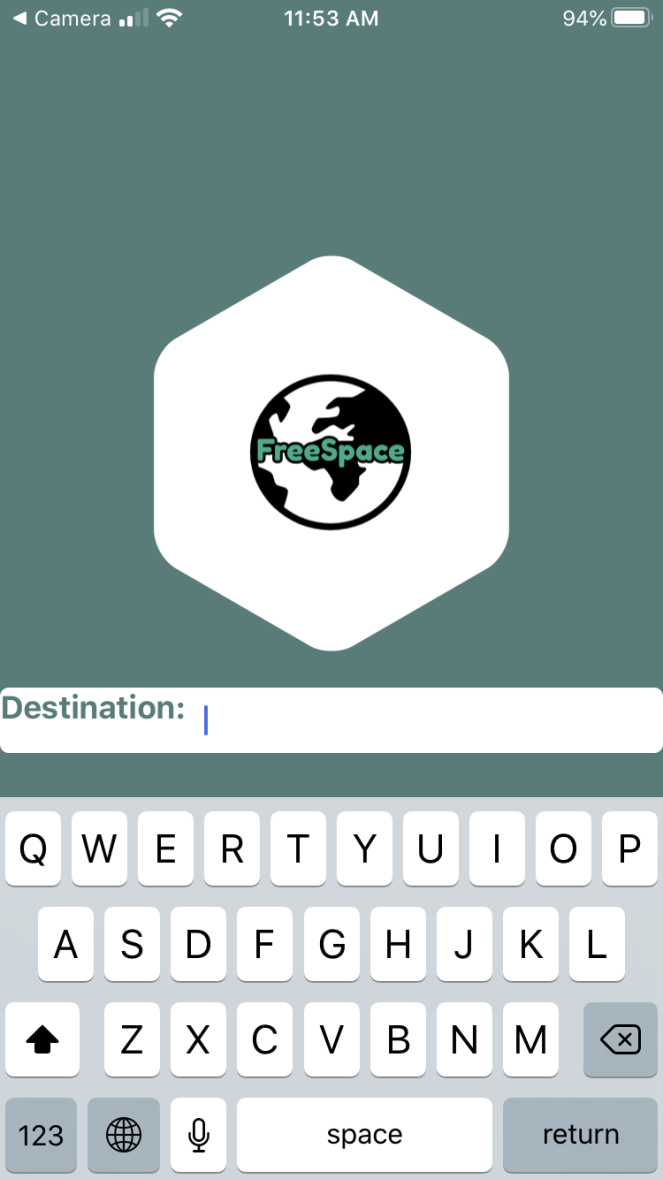 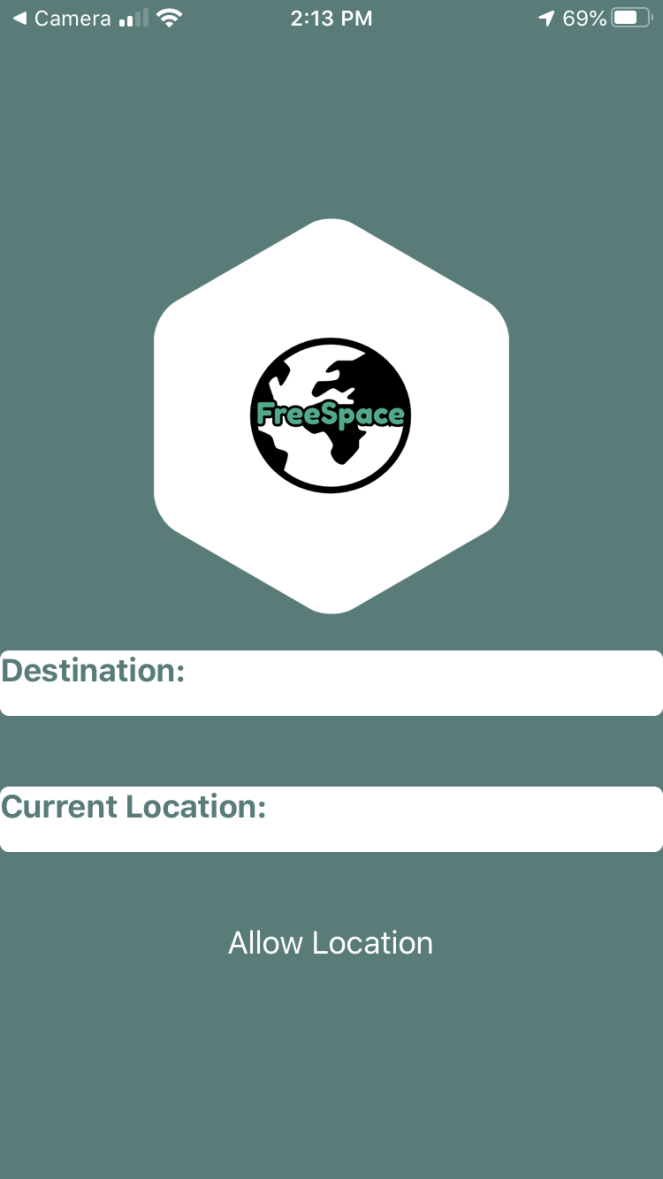 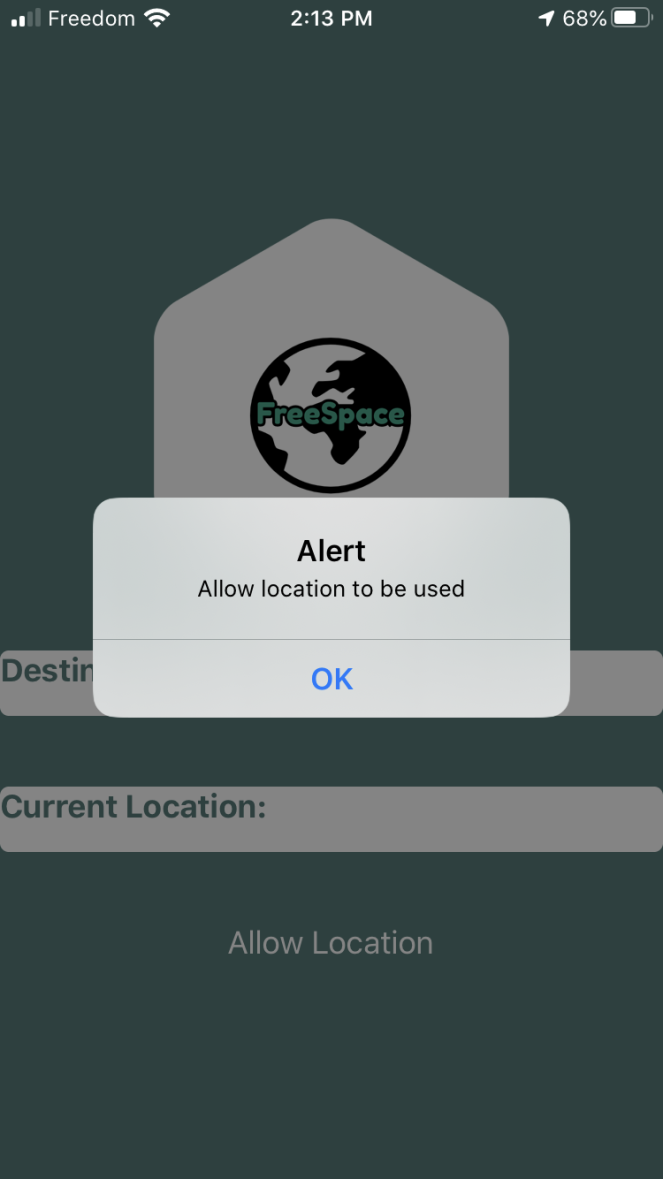 When ‘Allow location is pressed, it navigates to Settings>FreeSpace App>Allow Location
When ‘Current Location’ text is pressed, will prompt user to allow notifications.
When ‘Destination’ text is pressed, prompts user to say or input the destination address.
Main Screen/Navigation
Scrollable View already implemented
Navigation icon links to google maps (future prototype will have maps built in)
‘Settings’ icon sends user to iPhone settings screen
‘Bluetooth’ icon sends user to Settings>Bluetooth
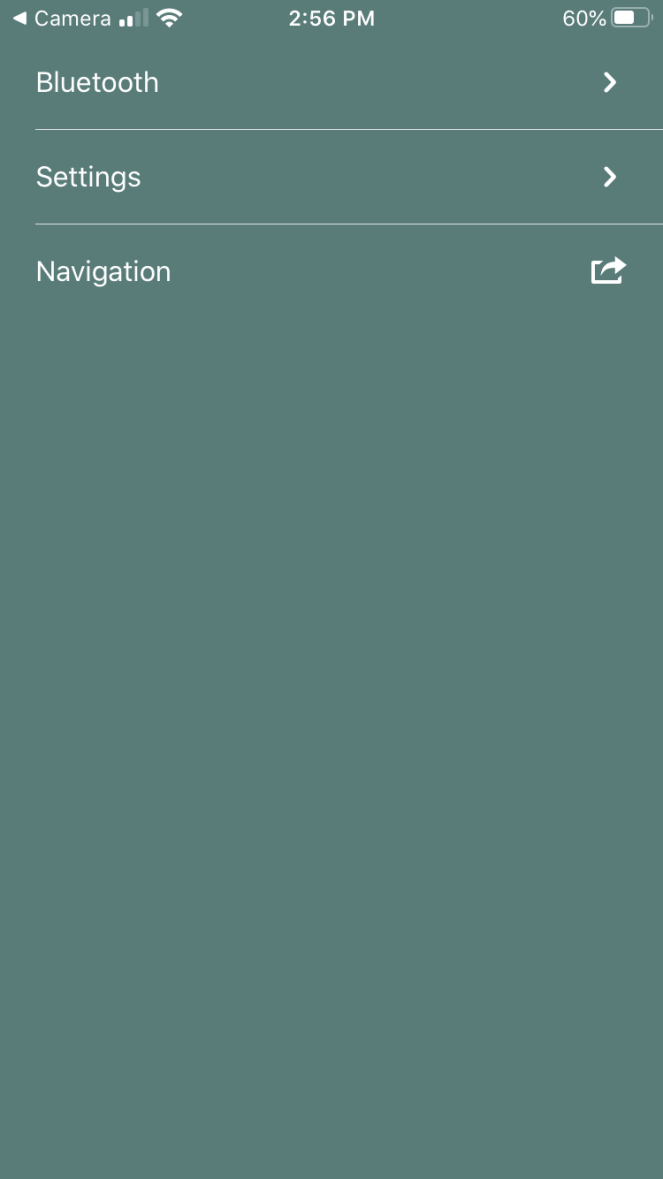 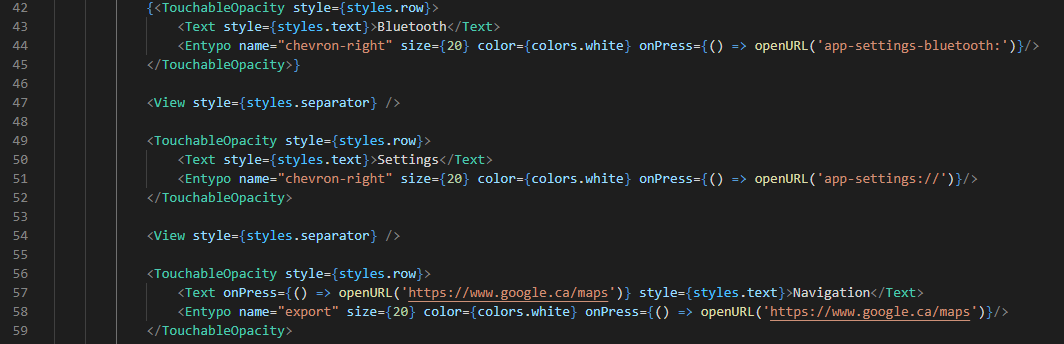 Bug Fixing and Catching
This code catches and prevents invalid URL’s to be open, instead alerting the user that something went wrong, and to try again later
Small bug where keyboard slightly hides text bar (easy fix by implementing scrollable keyboard)
In the near future, invalid addresses will not be accepted and user will be notified within the FreeSpace app (in the meantime, google maps algorithm checks this)
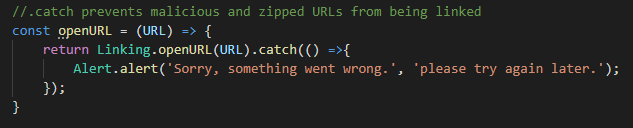 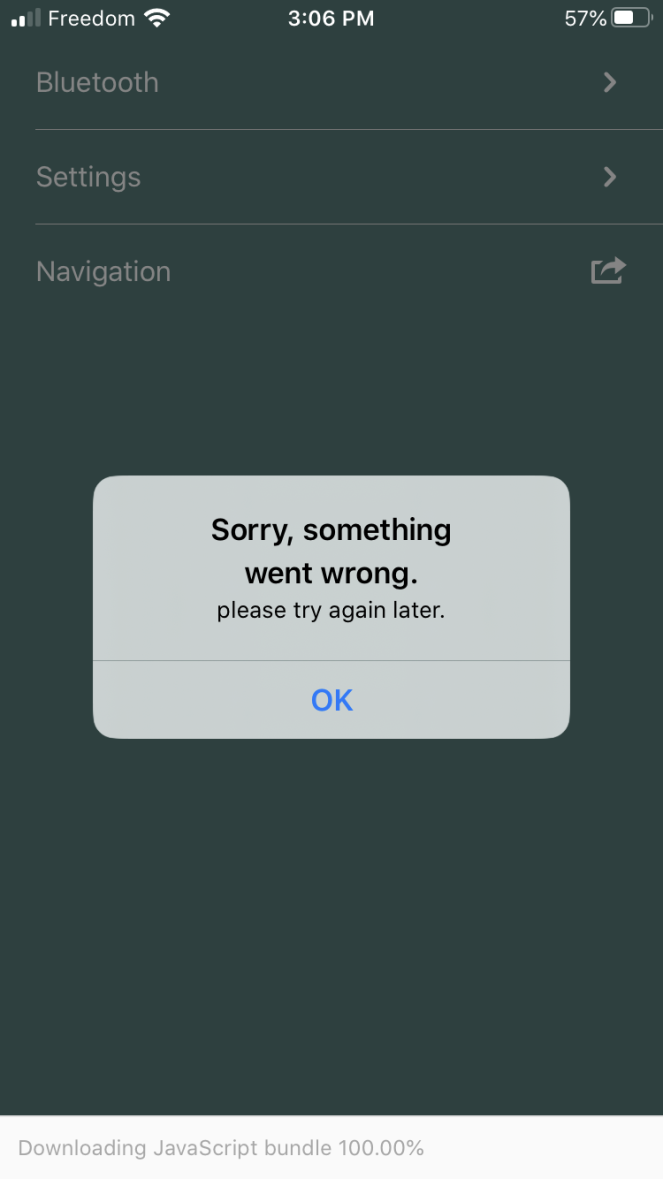 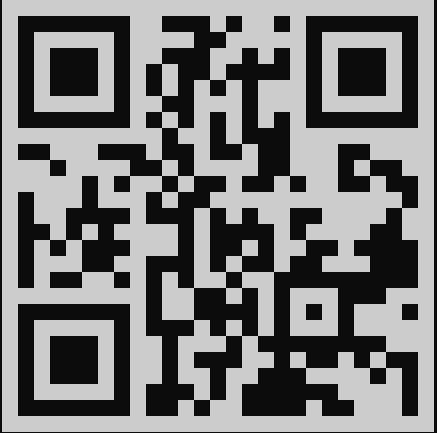 Metro Bundler QR-Code for access (App Beta)
Arduino Coding
Will allow for bluetooth connection from phone to glasses
Will provide instructions to the glasses
Those working from home on this part must become experts in C/C++ coding
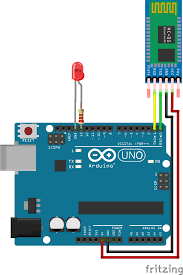 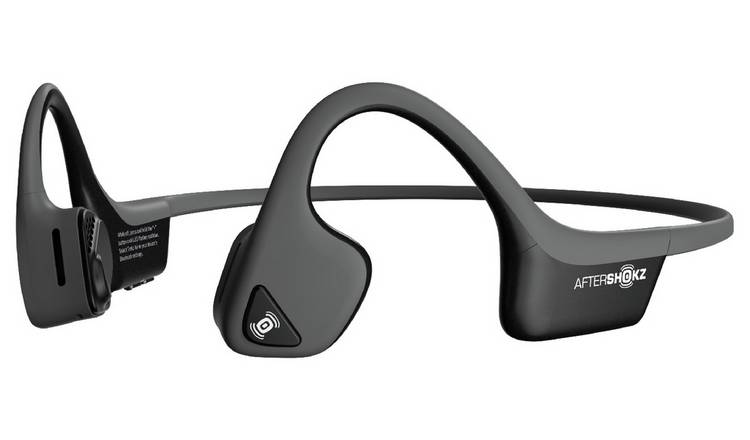 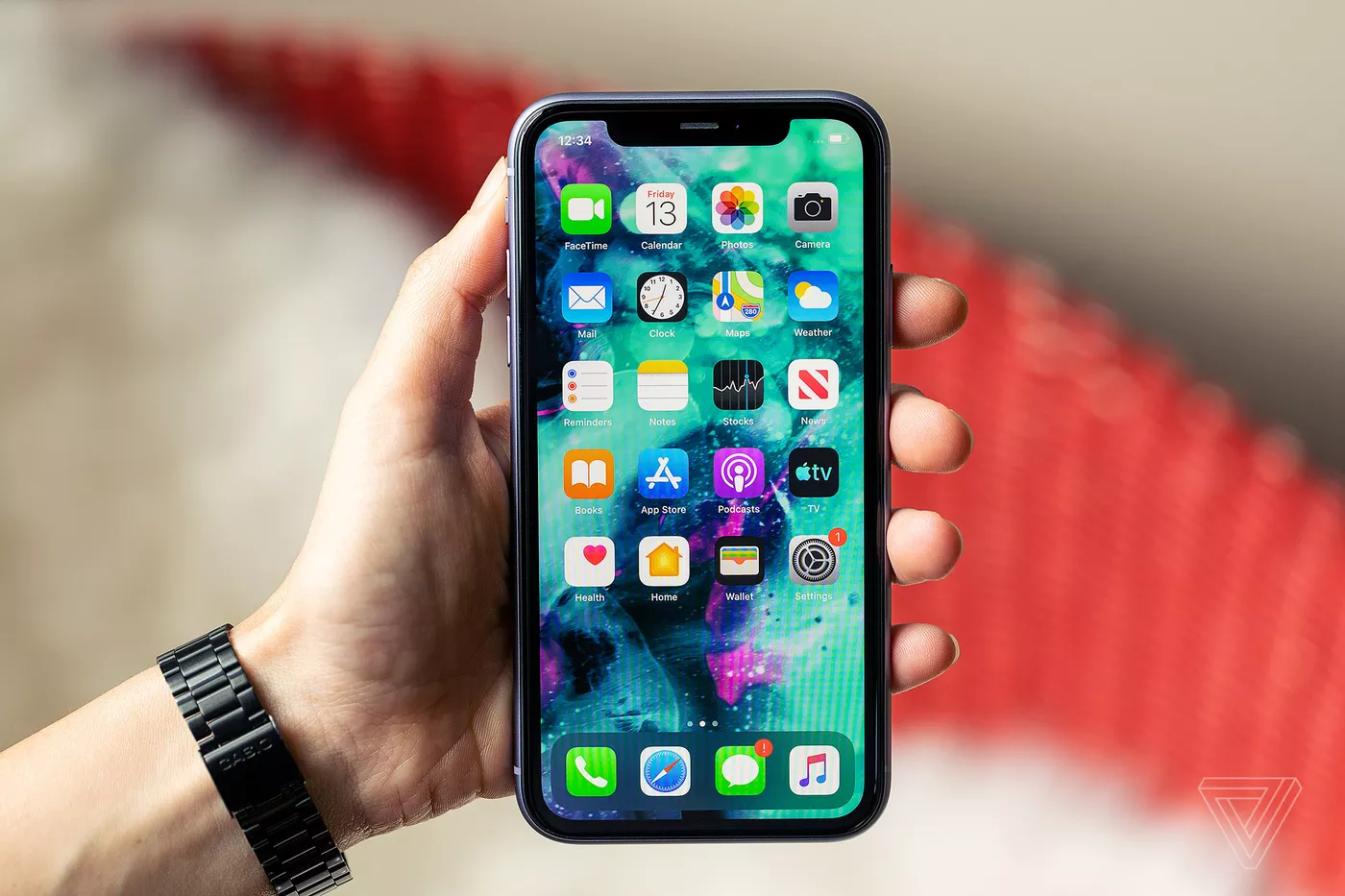 Physical Prototype
Purpose
Measurements
Visual aid
Comfort
Next Steps
Create glasses model in CAD software
Test different materials for strength and comfort
Implement software app into glasses 
Testing glasses with app
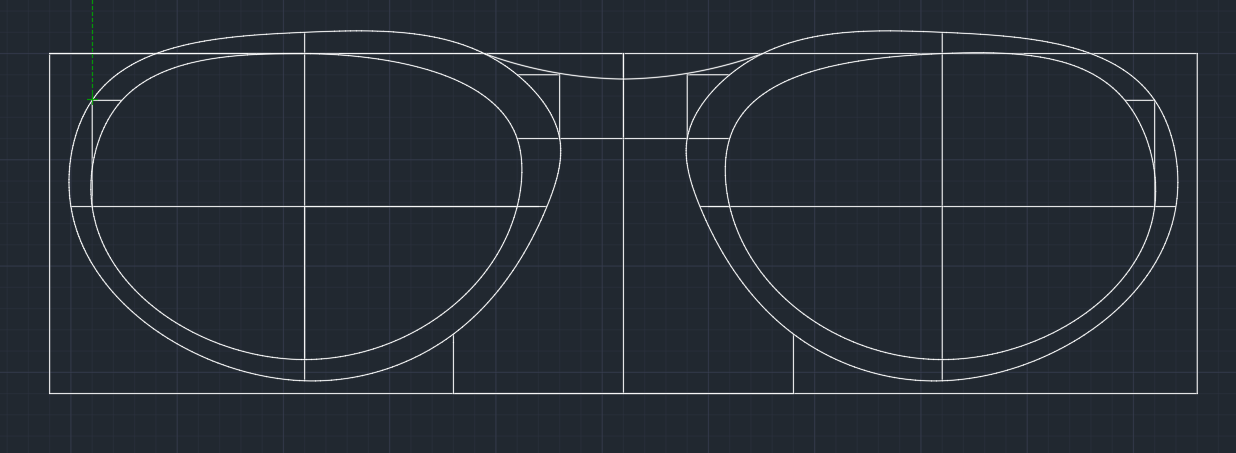 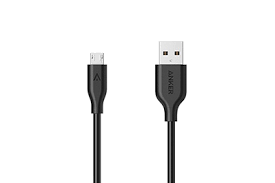 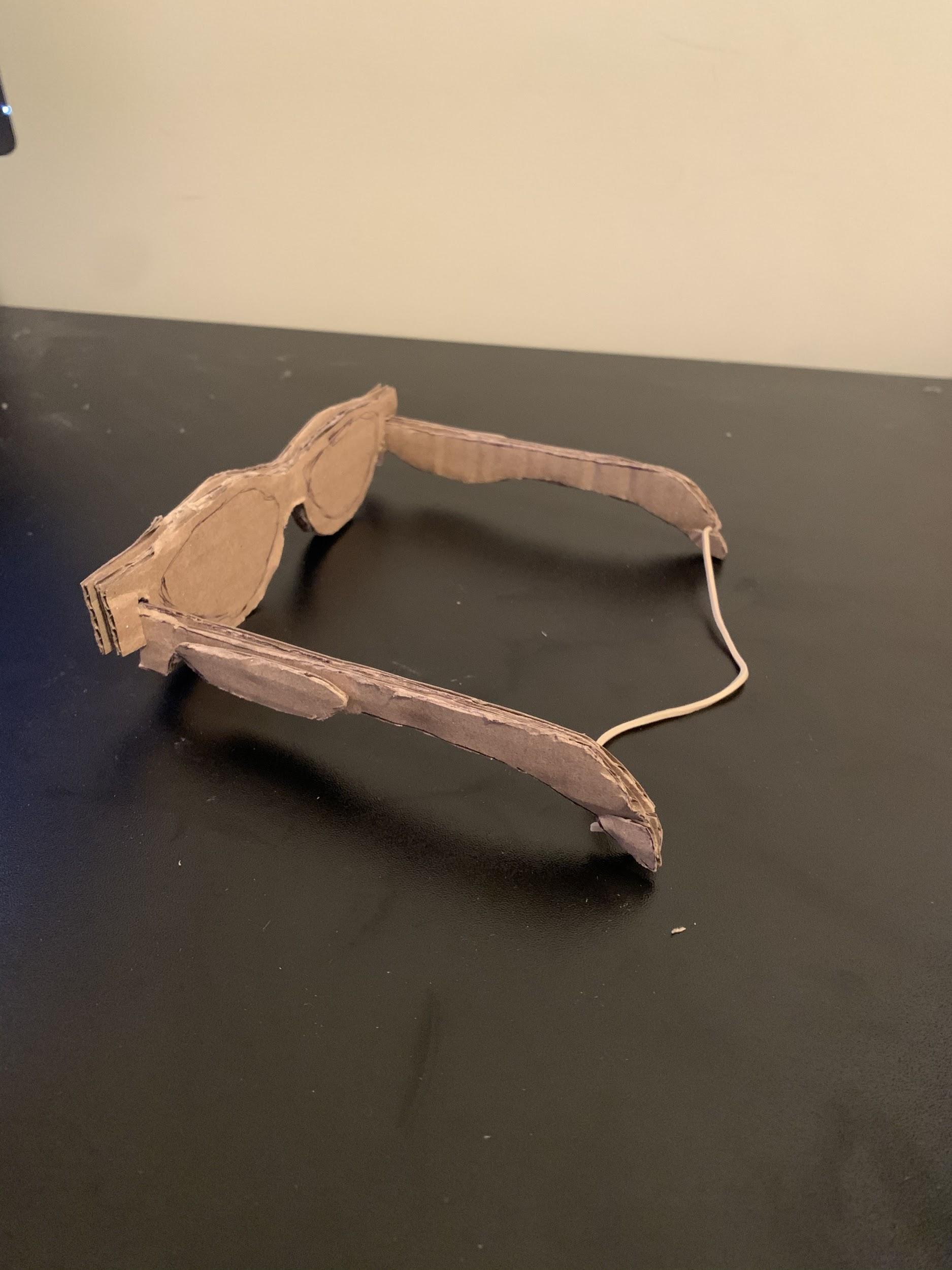 App UI: What’s Next?
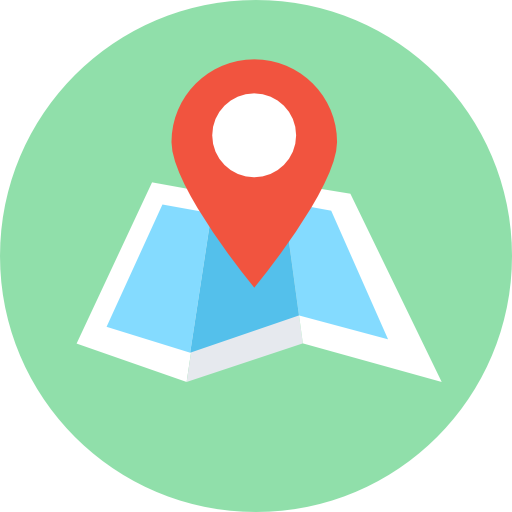 Implement in-app map to navigate (ease of use)
Stabilize bluetooth connectivity
Add in-app settings alongside the already implemented IOS settings
Add voice recognition throughout the whole app instead of just navigation
Add ‘Saved Locations’ to easily access frequently visited destinations
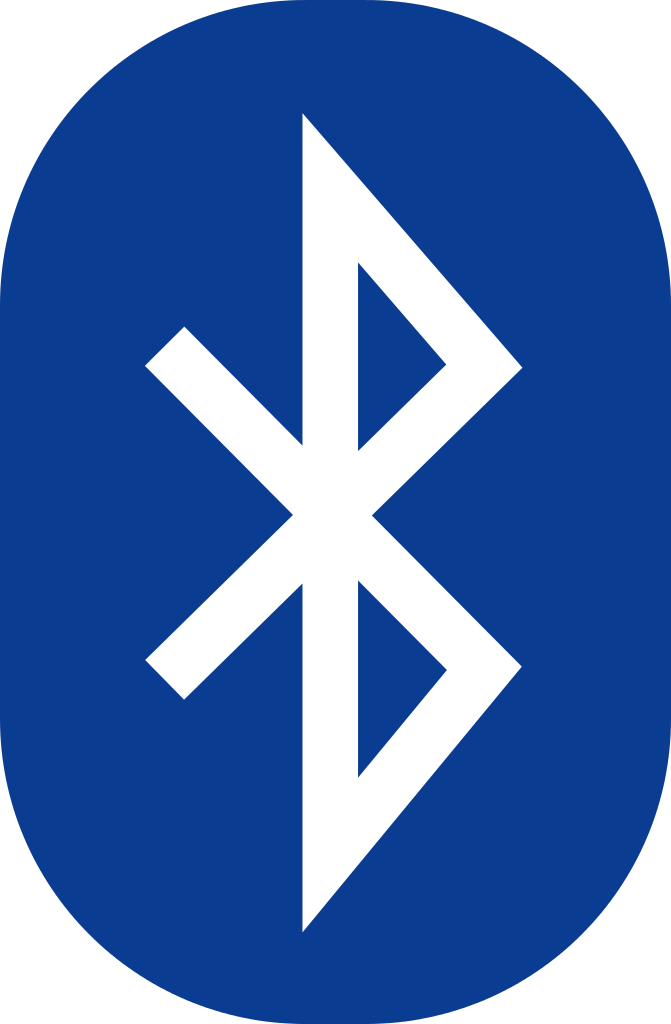 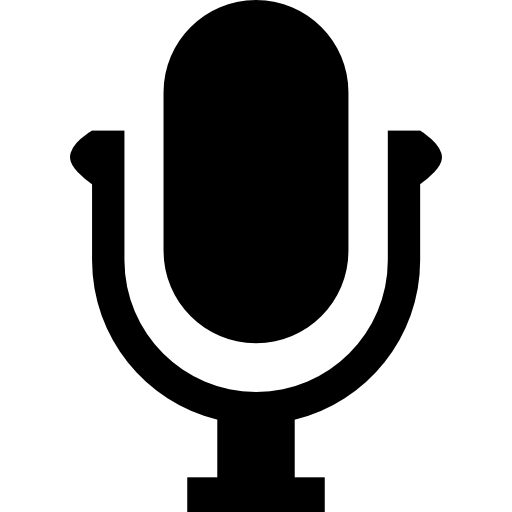 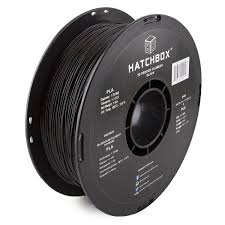 Future Development:
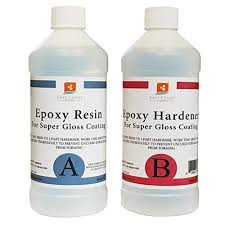 Making the product more compact
Better, more durable materials (ex. Polyvinyl Chloride Plastic lining)
Decrease the weight
Test weatherproofing (ex. Epoxy Resin)
Improving the comfortability
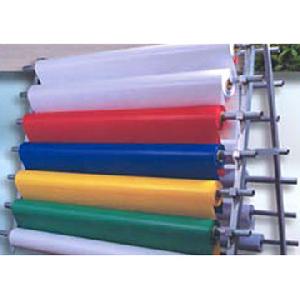